Smart Dustbin कशी बनवणार ?
साहित्य
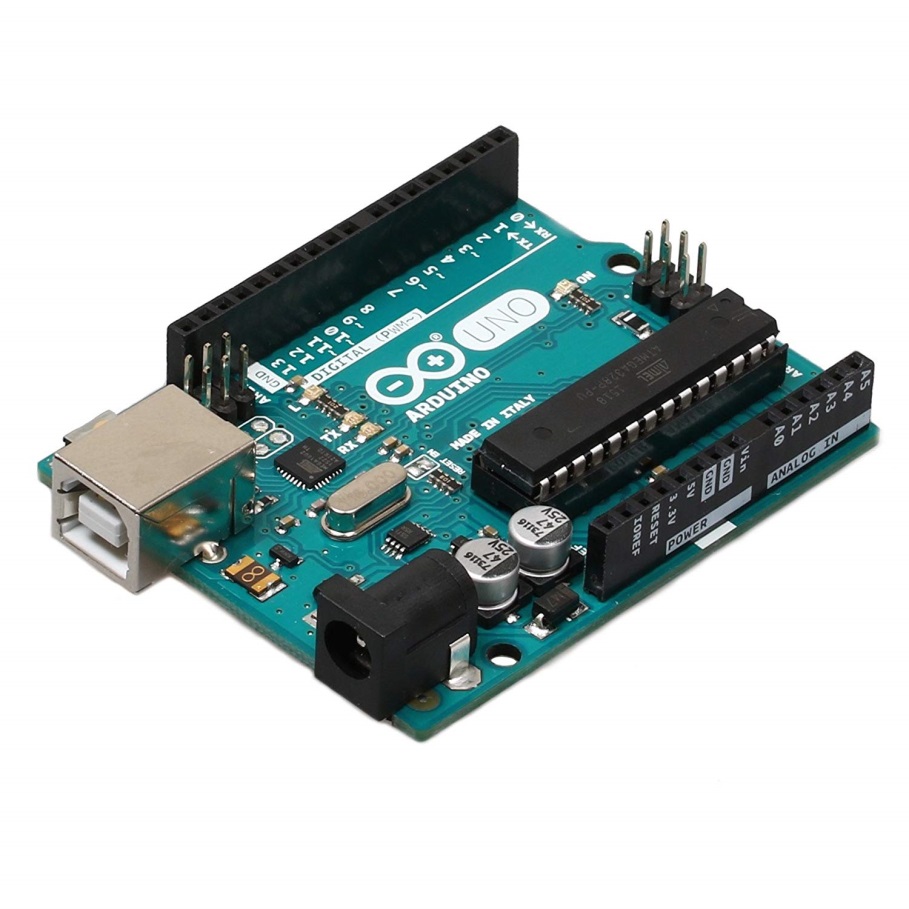 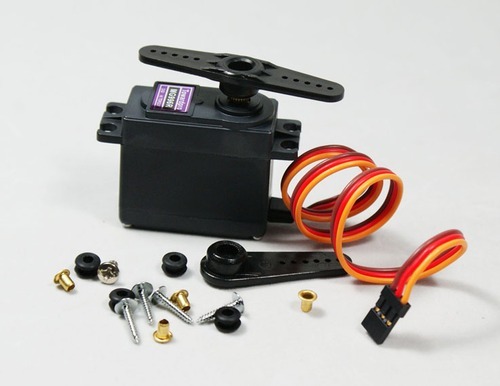 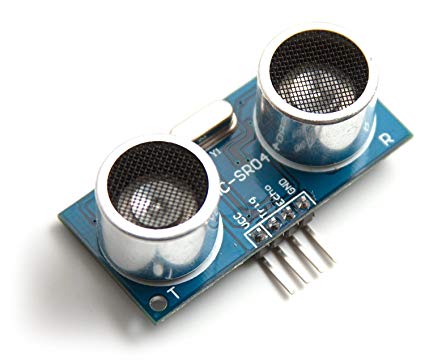 Arduino Uno
Servo Motor
Ultrasonic sensor
साहित्य
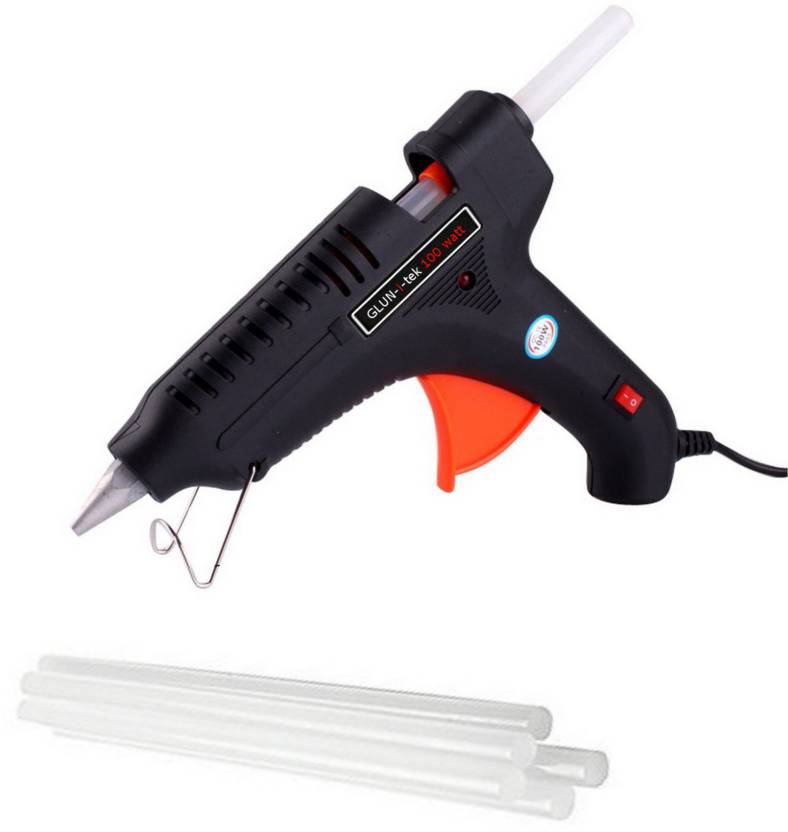 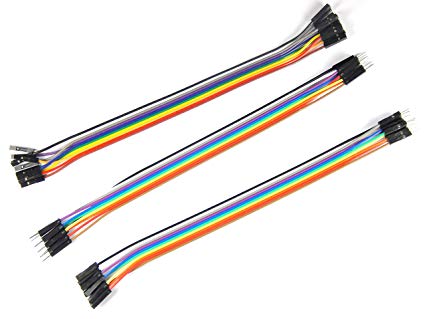 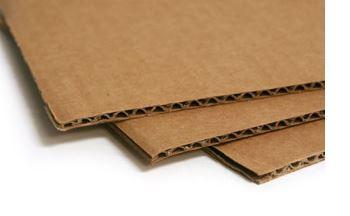 Jumper Wires
Glue Gun With Glue Sticks
Cardsheet Paper
सर्किट डायग्राम
Arduino Uno
Ultrasonic Sensor
3.3V
7
VCC
echo
GND
trig
5V
6
Servo Motor
GND
5
कनेक्शन
Ultrasonic Sensor ची Vcc पिन Arduino च्या 5V ला लावावी. 

Ultrasonic Sensor ची trig पिन Arduino च्या पिन 5 ला लावावी. 

Ultrasonic Sensor ची echo पिन Arduino च्या पिन 6 ला लावावी. 

Ultrasonic Sensor ची GND आणि Servo Motor ची काळी वायर  Arduino च्या GND ला लावावी. 

Servo Motor ची लाल वायर Arduino च्या 3.3V ला लावावी.

 Servo Motor ची केशरी किंवा पिवळी वायर Arduino च्या पिन 7 ला लावावी.

त्यानंतर Arduino IDE सॉफ्टवेअर मध्ये प्रोग्राम करून तो USB cable च्या मदतीने Arduino बोर्ड मध्ये घ्यावा.
कनेक्शन
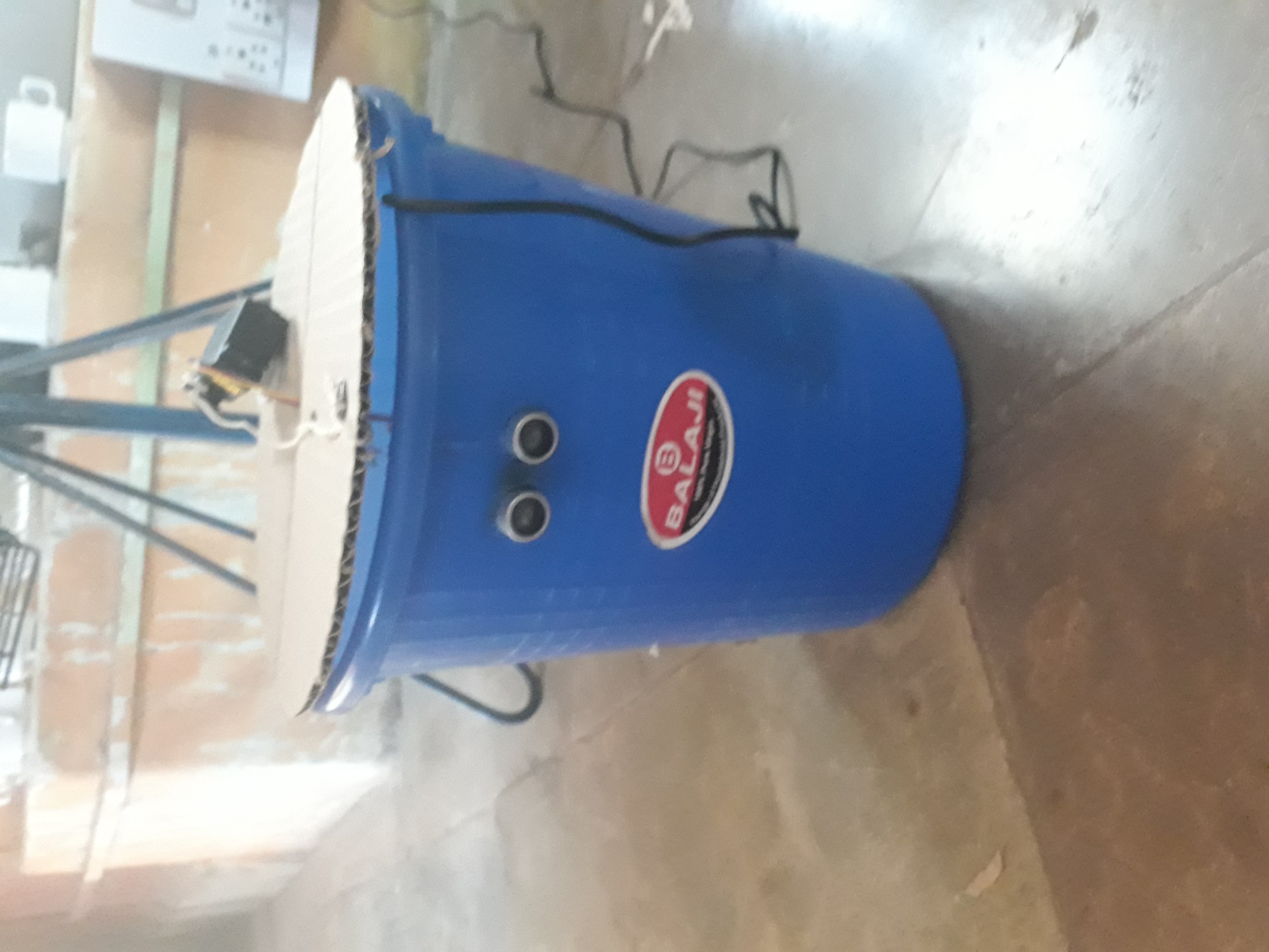 Costing
धन्यवाद